“I am” poem
BY: Mariela isabel lopez
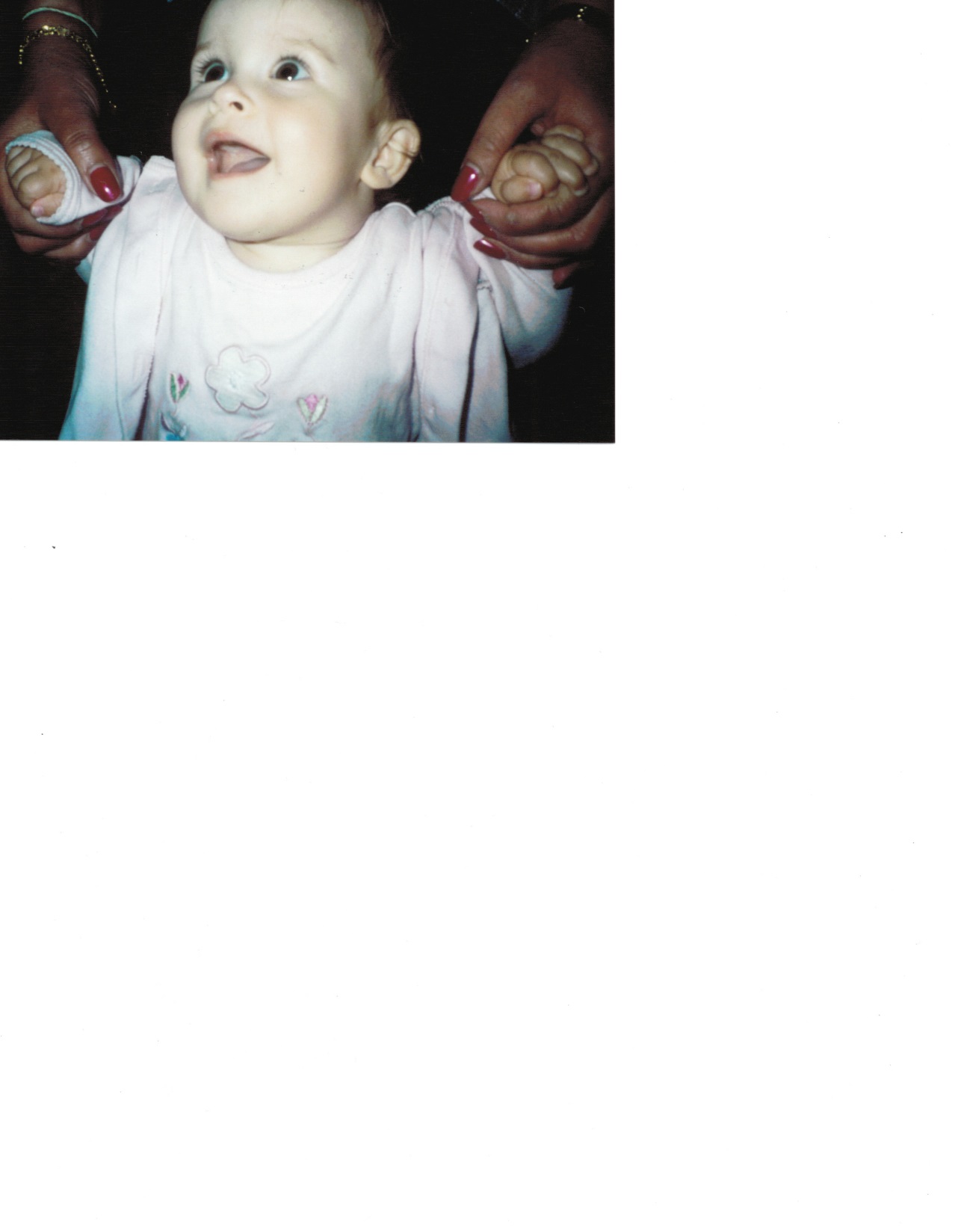 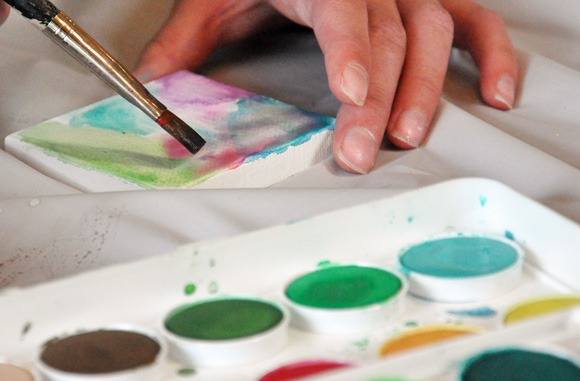 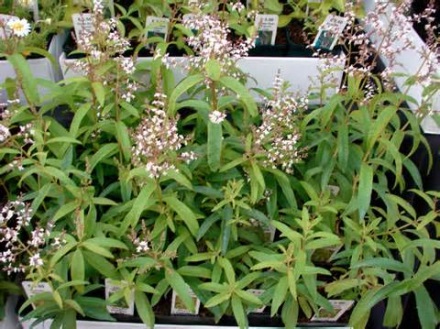 I am from guitars, food, paintings… 
From watercolors and canvases 
I am from the bricks on my fireplace
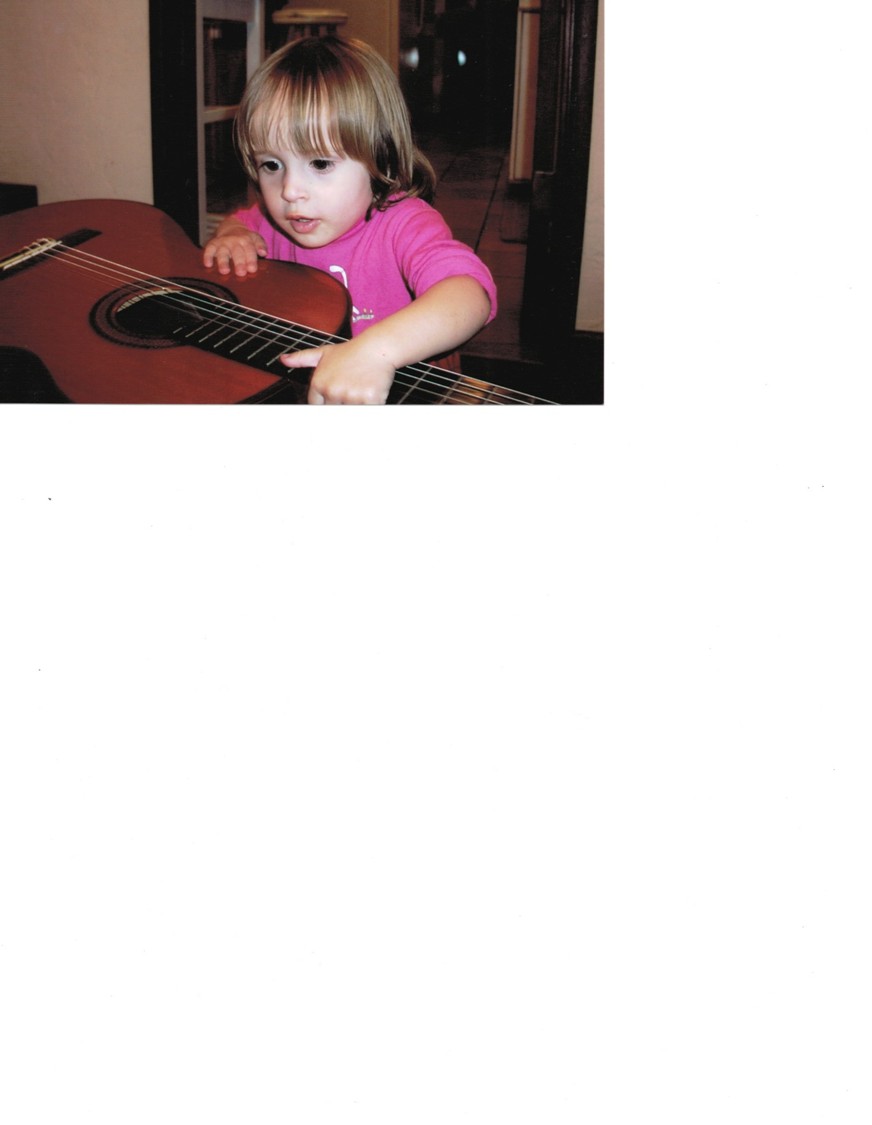 And the scent of warm food on the table 
I am from the rose garden at my grandma’s house 
I am from the lemon verbena whose long gone limbs I remember as if they were my own
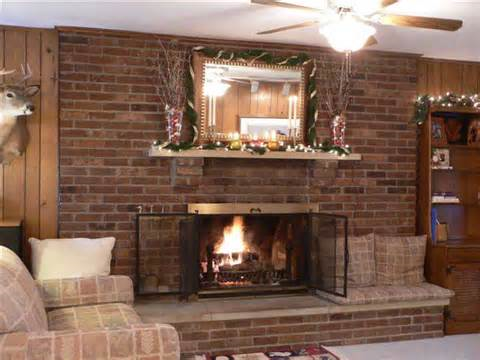 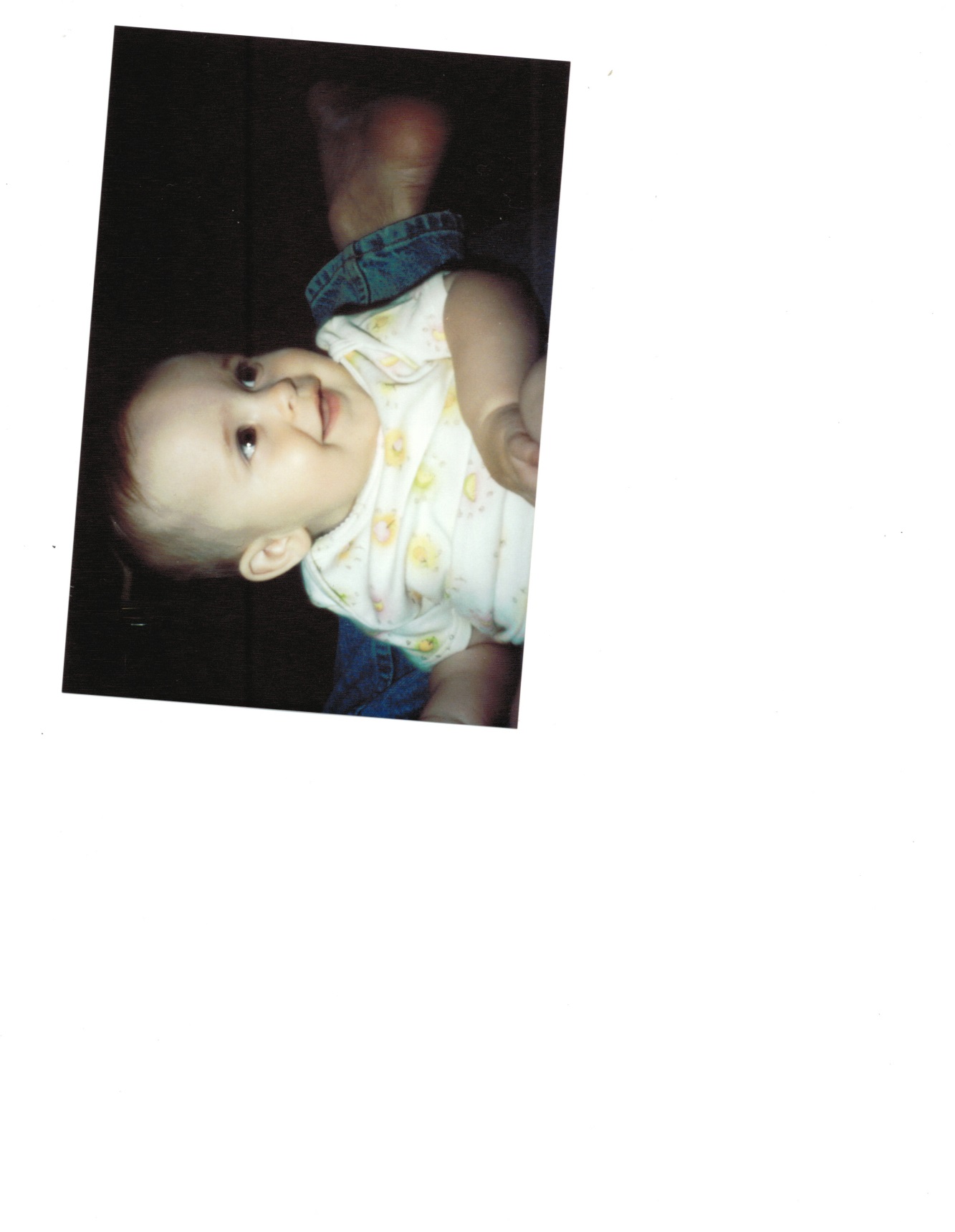 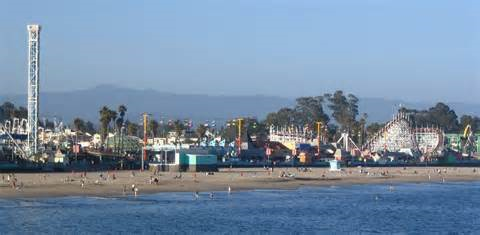 I’m from gatherings and long trips to Santa Cruz
From Hector and Carolyn 
I’m from laughing and joking and from having family parties
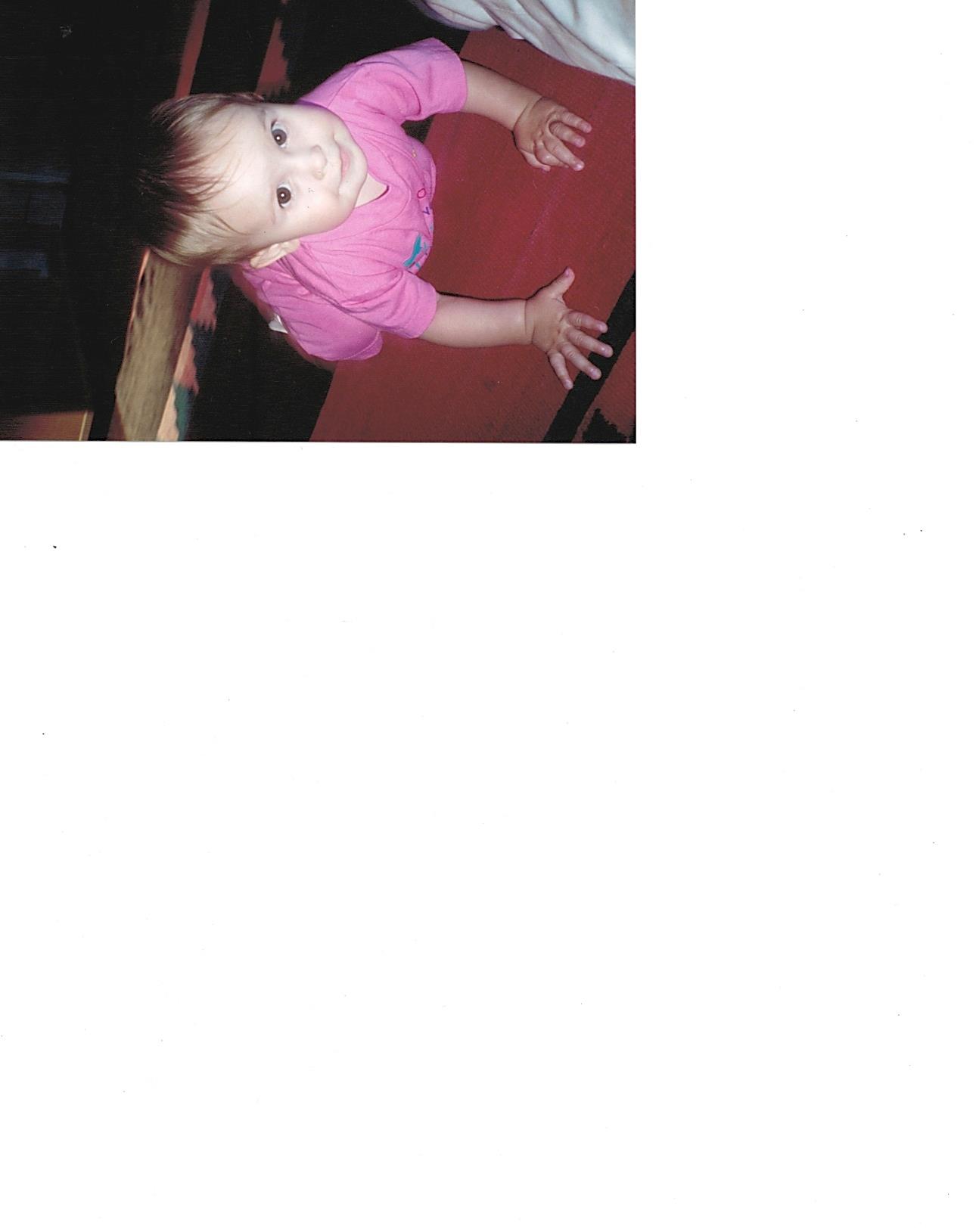 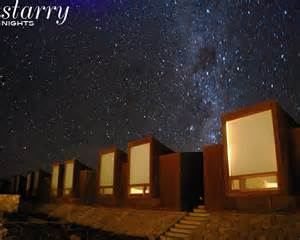 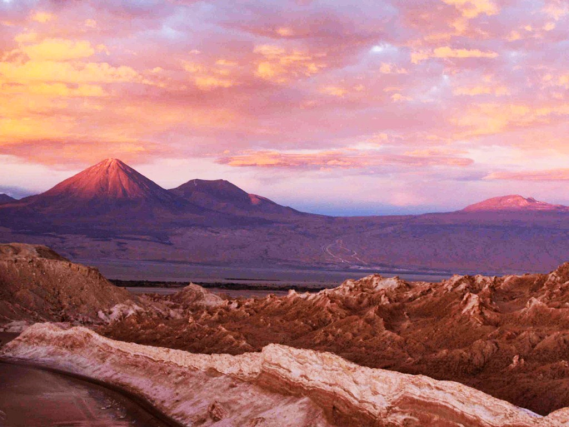 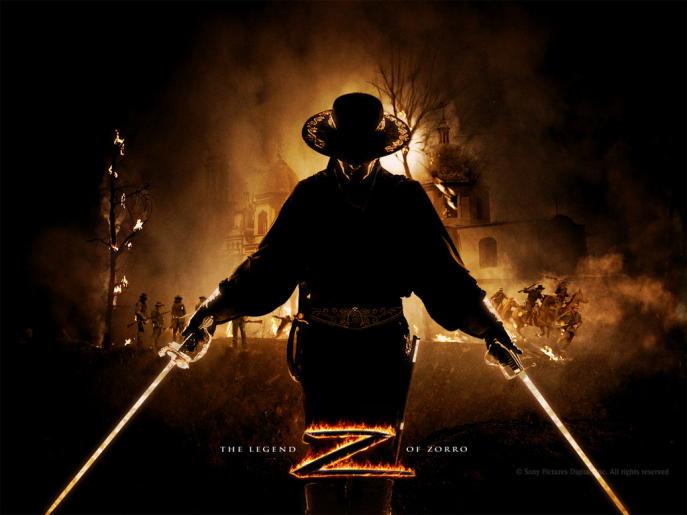 I’m from Zorro and pirates 
And “momentos”
I’m from traveling to Chile 
I’m from San Pablo Hospital and White and Chilean
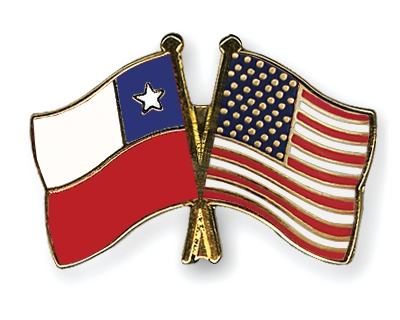 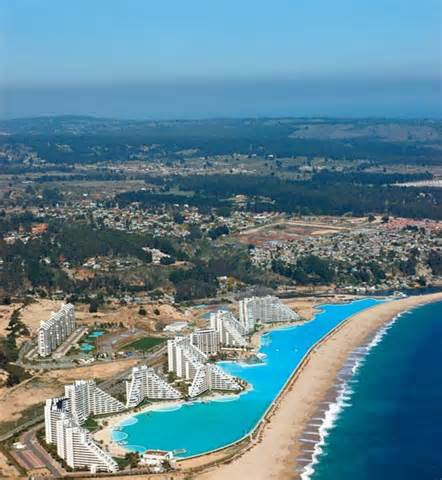 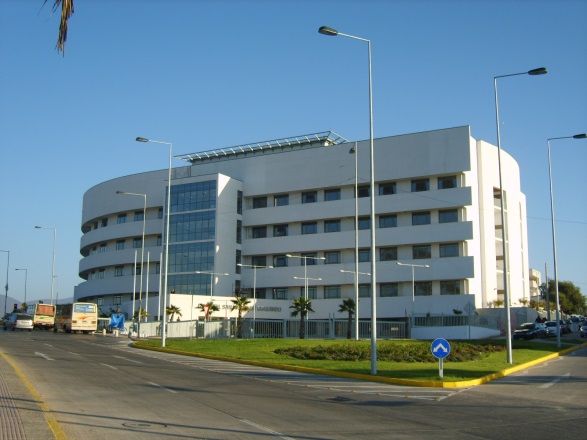 San Pablo Hospital
Biggest swimming pool in Algarrobo, Chile
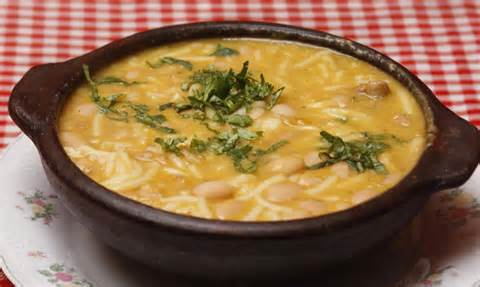 Cazuela and empanadas de queso  
From “que linda familia”  which is something my grandpa says ironically
From Big noses and foreign coins 
In my cabinet, scattered memories and pictures of people I have never met
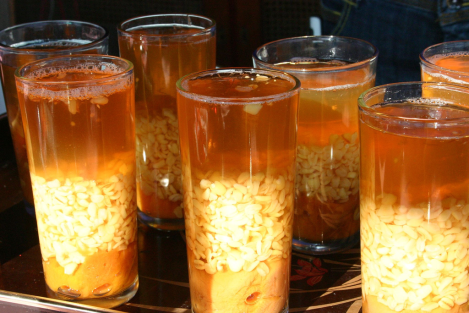 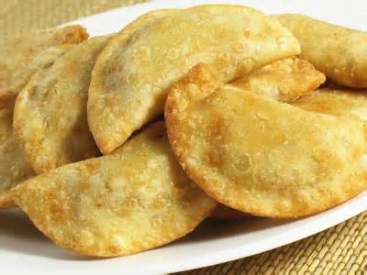 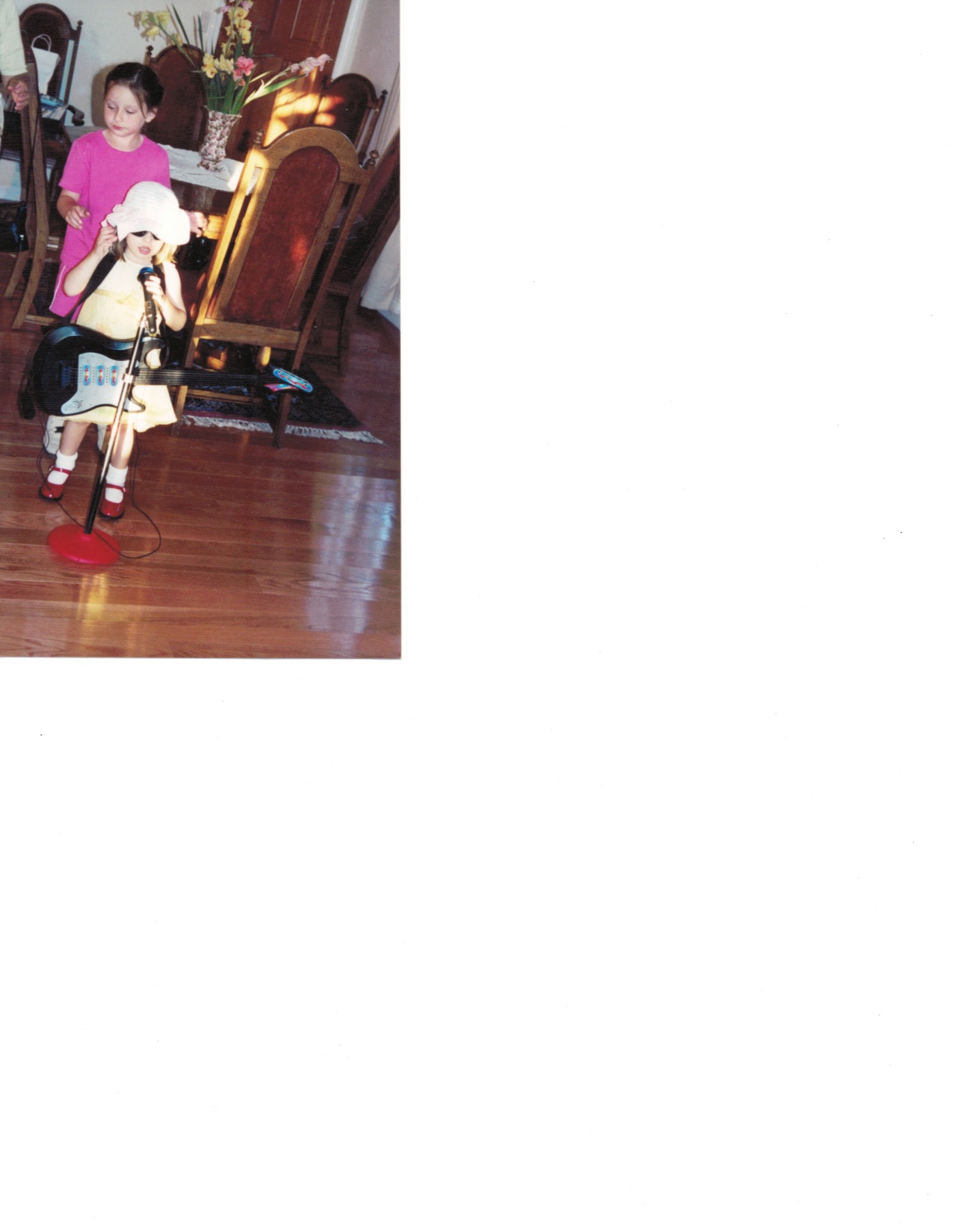 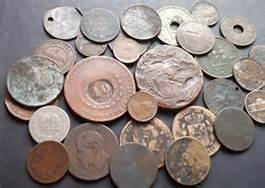 Emma Lazarus
Author of Colossus
I’m from Jack London’s “The White Silence” and “The Call of the Wild” 
And Stephan Foster’s song “Camp Town Race”
I’m from writing and learning languages  
I’m from New York City, New York and I’m Portugese, German, French, and Italian 
Matzah and Challah 
From Moses Lazarus and Esther Nathan